フランス語圏協定校派遣留学
ラヴァル大学
（カナダ・ケベック州・ケベックシテイ）
リヨンカトリック大学
（フランス・リヨン）
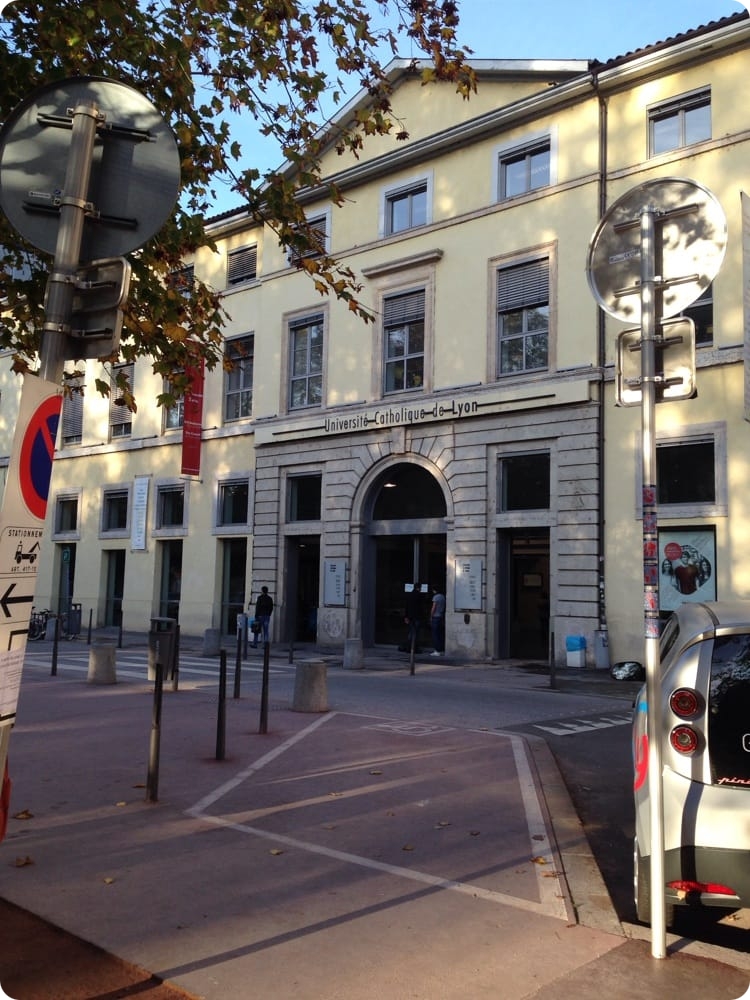 1
フランス語圏協定校派遣留学
2
フランス語圏私費留学
（フランス北部）リール大学           （フランス西部）アンジェ・カトリック大学
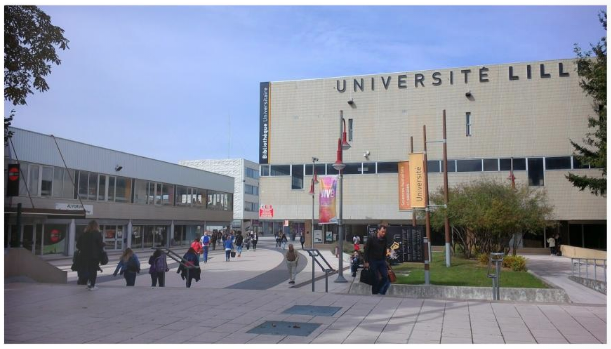 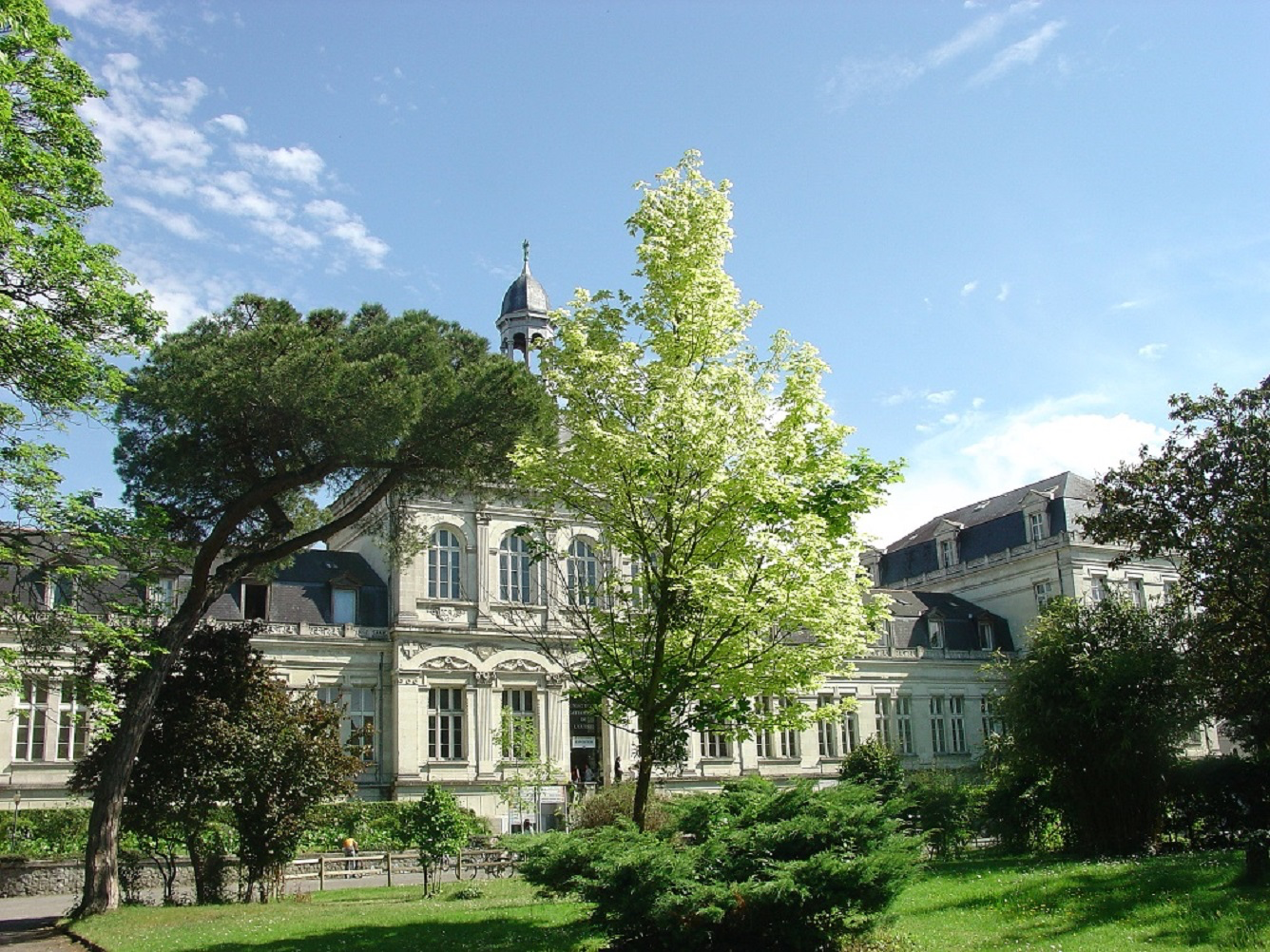 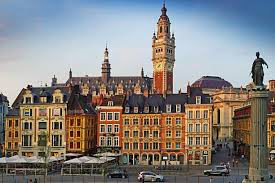 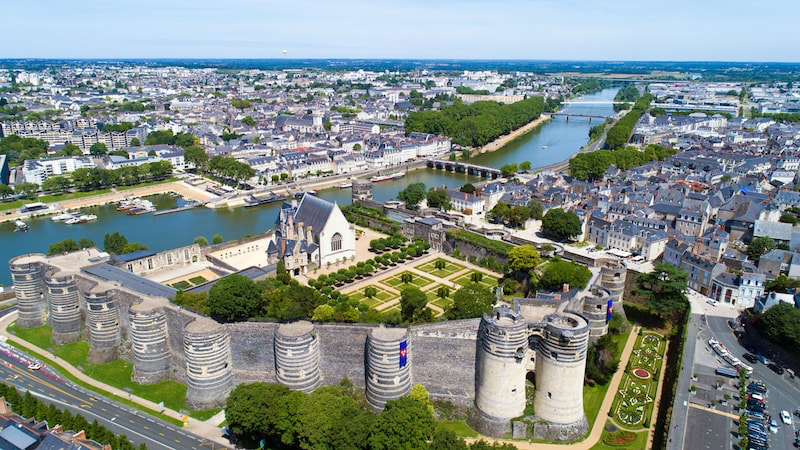 3
フランス語圏私費留学
１．リール大学 
期間： 2021年２月〜 2021年６月 OR  2021年９月〜 2022年１月 学費： 約１９万円期間： 2021年９月〜 2022年６月学費： 約３０万円                         
2. アンジェ・カトリック大学 期間： 2021年２月〜 2021年５月 OR 2021年１０月〜 2022年１月 学費： 約４０万円
期間： 2021年２月〜 2022年１月 OR 2021年１０月〜 2022年５月学費： 約７０万円
4
フランス語圏長期留学 に関する相談・問い合わせ
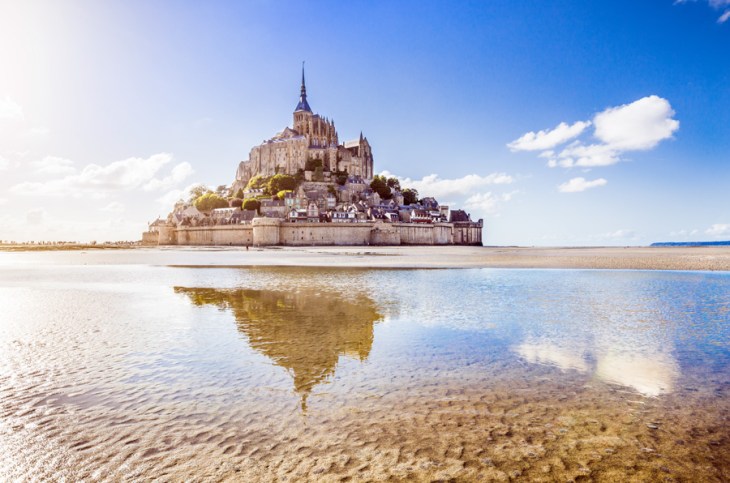 ルーセル先生 （François Roussel）まで：
		roussel@ic.daito.ac.jp
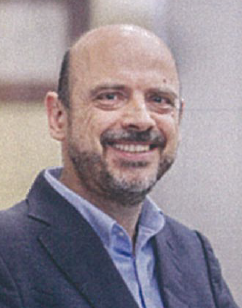 5
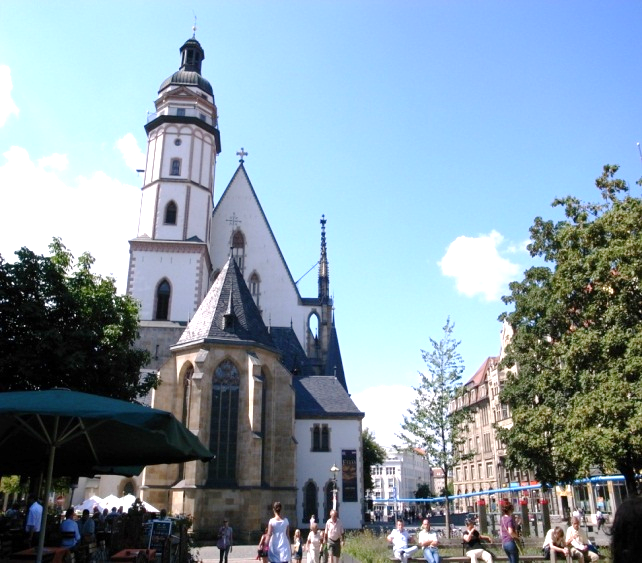 長期留学（２・３年生）　ドイツ・ライプツィヒ 大学
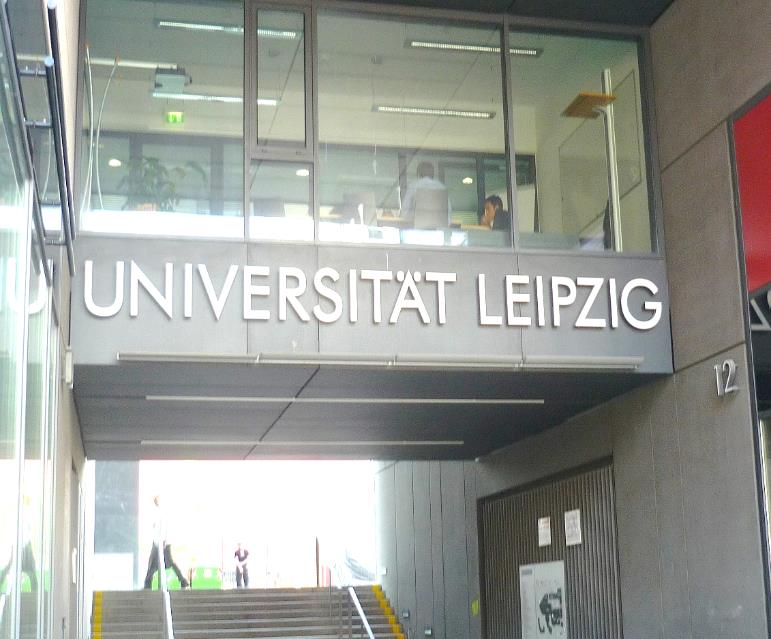 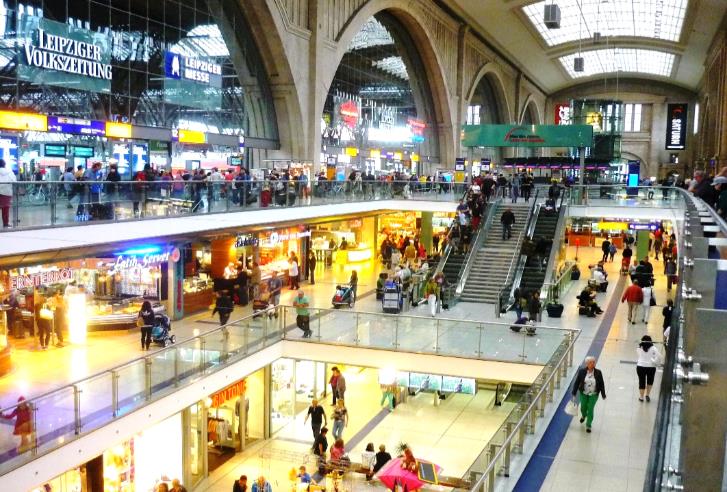 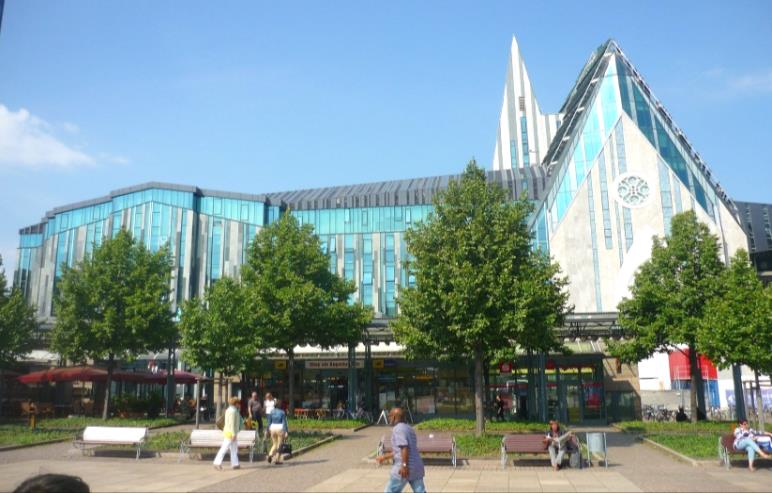 ドイツ語圏長期留学 I（Leipzig）
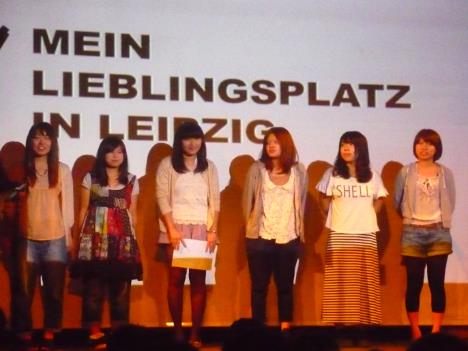 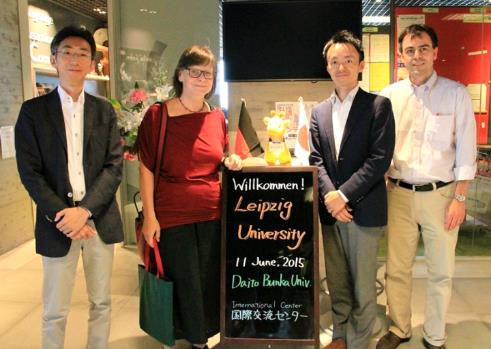 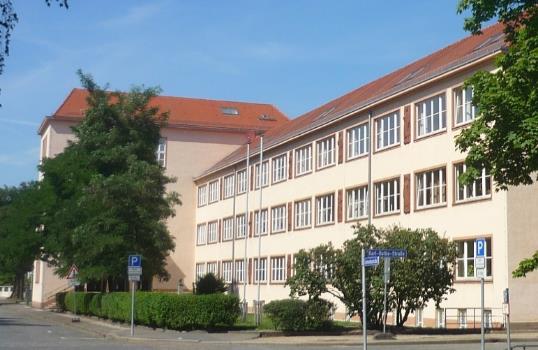 7
長期留学（２・３年生）ドイツ・トリア大学
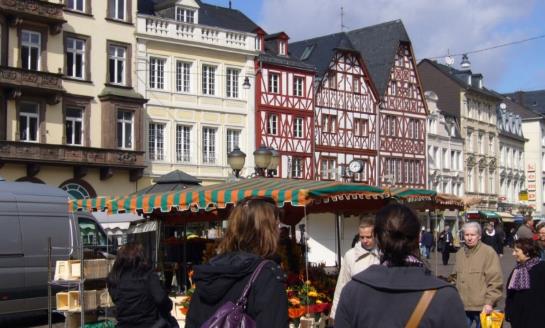 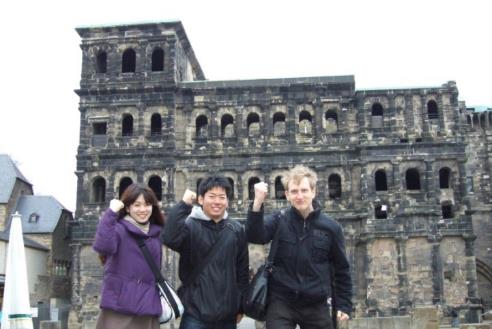 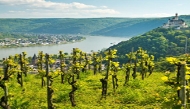 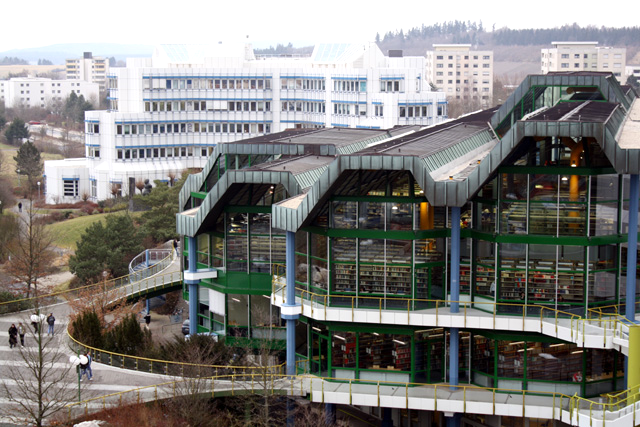 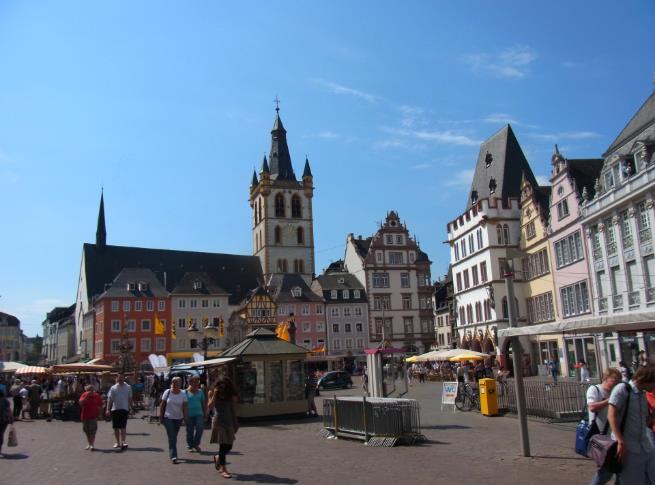 8
ドイツ語圏長期留学 II（Trier）
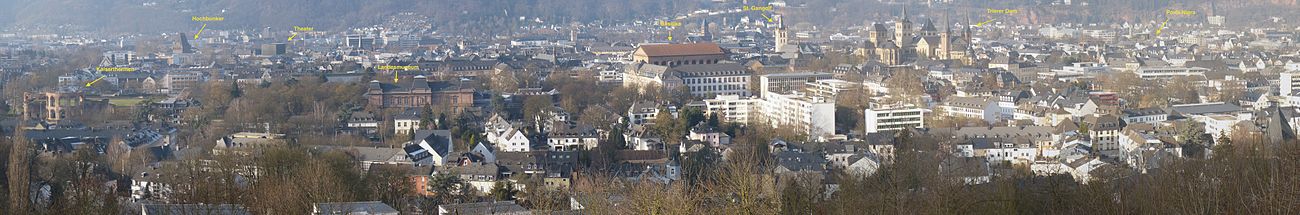 9
ドイツ語圏の長期留学に関する相談・問い合わせ
シュパング先生（Christian W. Spang）まで：
spang@ic.daito.ac.jp ・ chrspang@hotmail.com
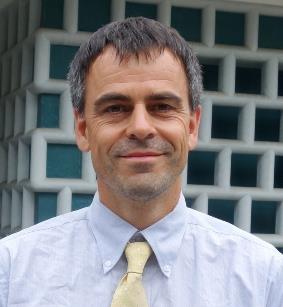 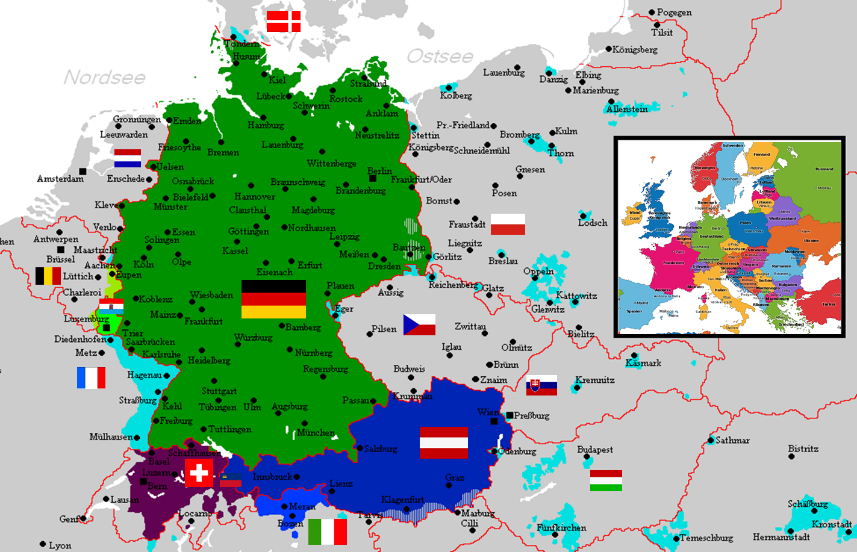 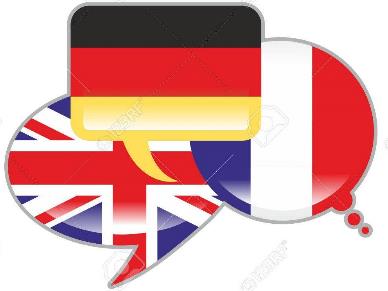